il latino
guai ai vinti!
venni, vidi, vinsi!
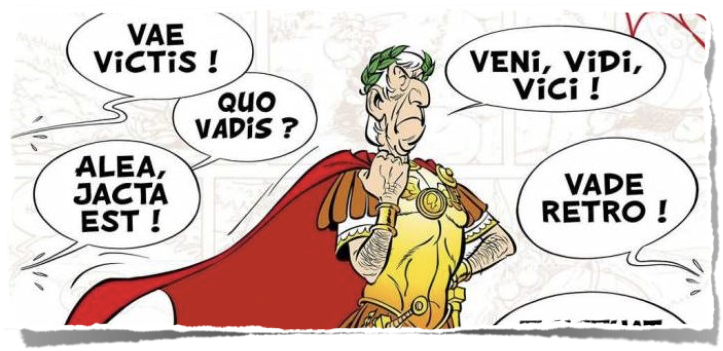 dove vai?
il dado è tratto!
vai indietro!
alle origini della lingua italiana
vediamo 3 aspetti
1. il tragitto storico
2. l’uso attuale
3. lo studio alle medie
il tragitto storico
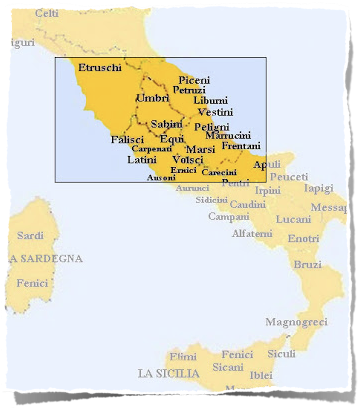 appare nel 1200 a.C.
nella regione del Lazio
tra la popolazione dei Latini
diventa la lingua dei Romani
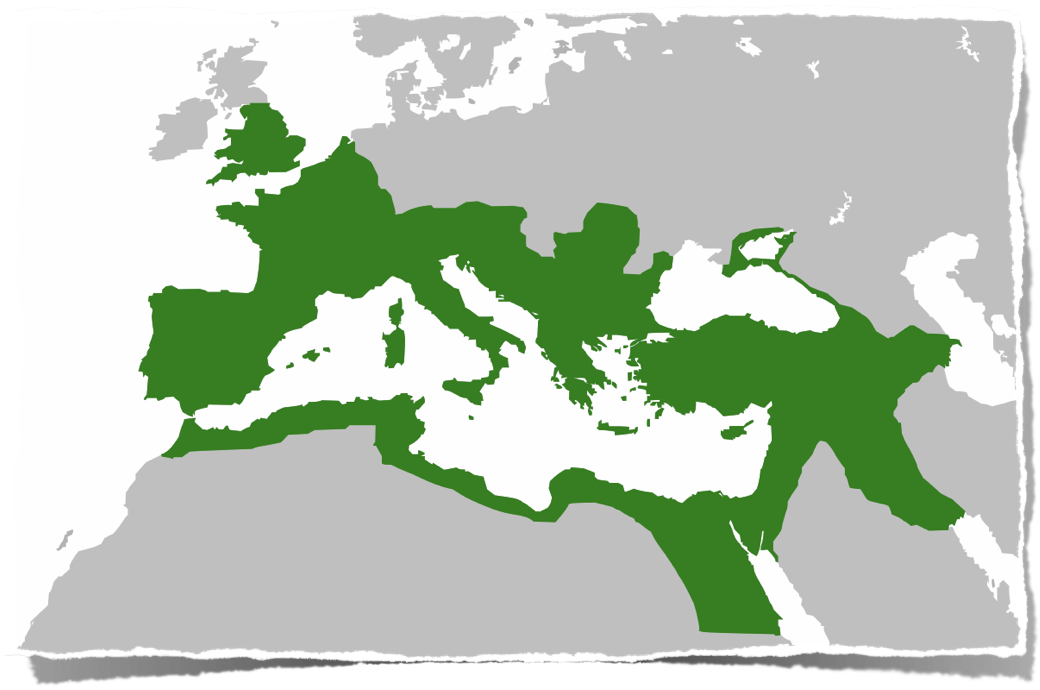 tra il 753 a.C. e il 476 d.C.
poi è la lingua del cristianesimo
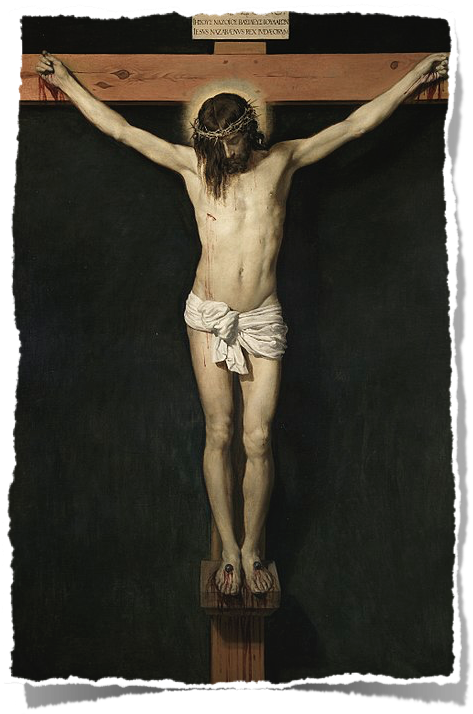 dal II secolo d.C.
Diego Velázquez (1631)
è alla base delle lingue neolatine
francese
rumeno
italiano
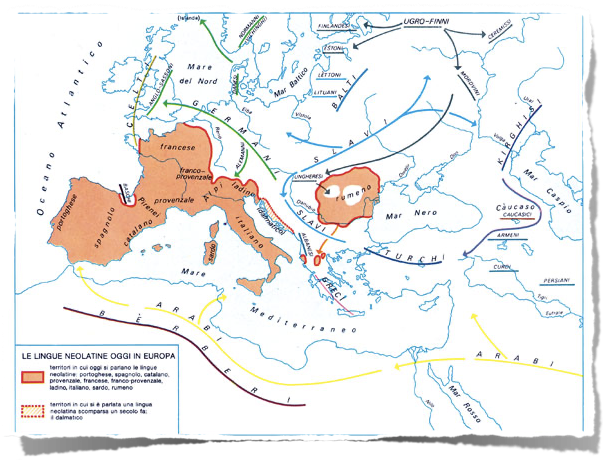 portoghese
spagnolo
dal secondo millennio
lingue volgari
l’uso attuale
il latino è una lingua morta
però è ricco di parole vive
agenda
referendum
lapsus
tot
bis
deficit
usate nei nostri testi
Ieri sera, all’appuntamento in città c’eravamo solo Paola ed io, a causa di un qui pro quo, come ha affermato Stefano, con i suoi jeans extra large. Però, detto inter nos, gli altri sono stati veramente disattenti e non hanno scritto niente nell’agenda. Certo, errare humanum est. Comunque, così è diventato un rebus capire dove incontrarci. Solo Paola è riuscita in extremis a trovare il posto, forse perché è la mia ex fidanzata.
lo studio alle medie
nelle nostre scuole medie si studia il latino:
…in terza per 2 ore
(italiano + fuori orario)
…in quarta per 4 ore
(italiano + ginna + 2 fuori orario)
si affronta:
…la struttura linguistica (alla base dell’italiano)
…la civiltà latina
(alle fondamenta della nostra)
bisogna essere bravi in grammatica e aver voglia
Giulia ascolta le favole della nonna.
Iulia aviae fabulas audit.
cambia la struttura
italiano: SOG + PV + CO + CI
latino: SOG + CI + CO + PV
qui non si usano articoli e preposizioni
il nome proprio Camilla 
si declina in 6 casi diversi
Camilla magistra est (nominativo)
Camilla è un’insegnante (forma normale)
Video Camillam scribere (accusativo)
Vedo Camilla scrivere (chi?)
Cicero Camillae amicus est (genitivo)
Cicero è amico di Camilla (di chi?)
Cicero Camillae rosam donat (dativo)
Cicero dona a Camilla una rosa (a chi?)
-
Cicero cum Camilla deambulat (ablativo)
Cicero passeggia con Camilla (con chi?)
Camilla, laeta puella es! (vocativo)
Camilla, sei una ragazza lieta (invocazione)
finis